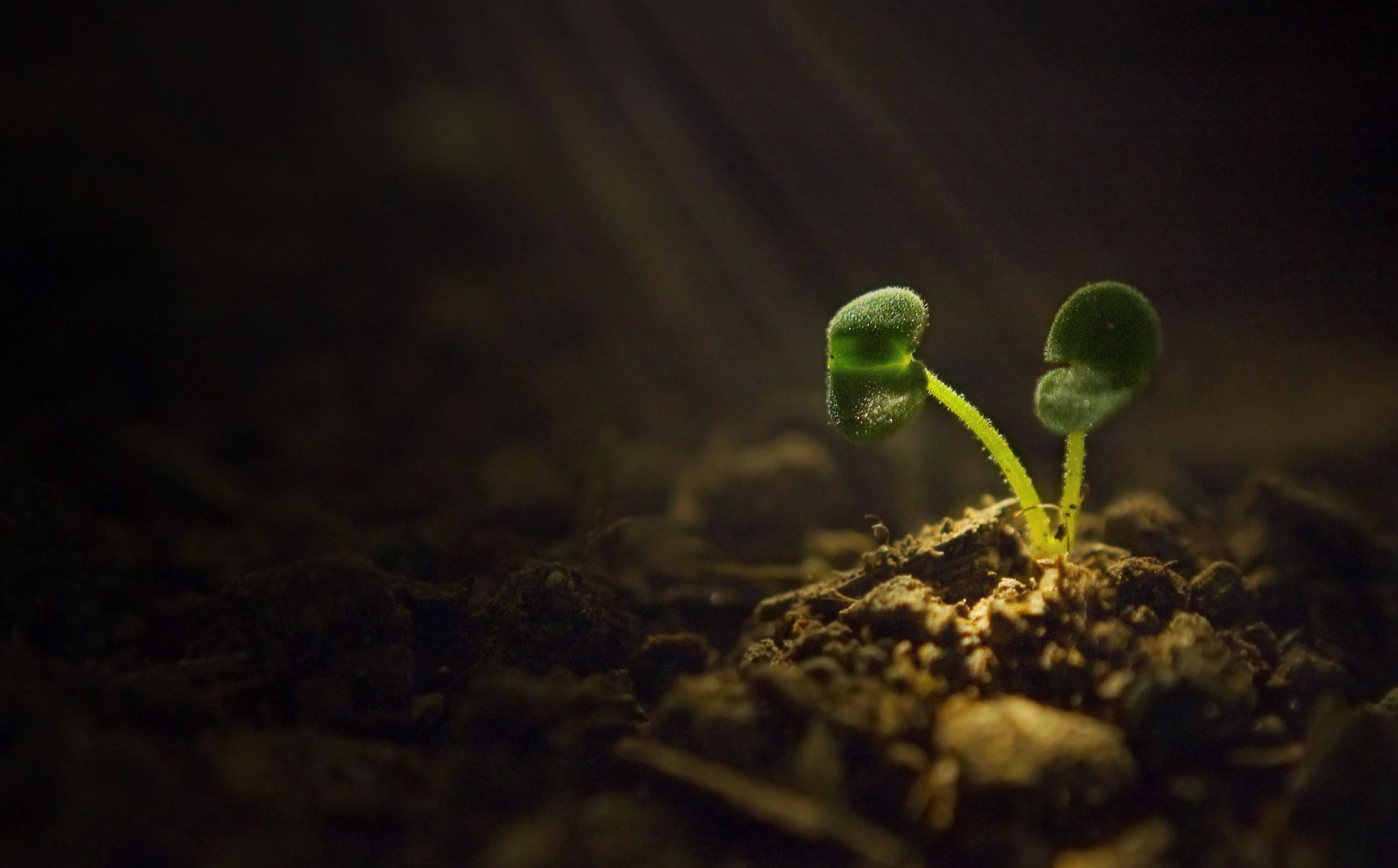 Germination
Fait par Judy Duquet
À quoi associe-t-on la gemmule ?
Feuille
À quoi associe-t-on le cotylédon ?
Réservoir d'énergie
À quoi associe-t-on la tigelle ?
Tige
À quoi associe-t-on la radicule ?
Racine